A Tour of Federal Grants’ Fiscal Requirements
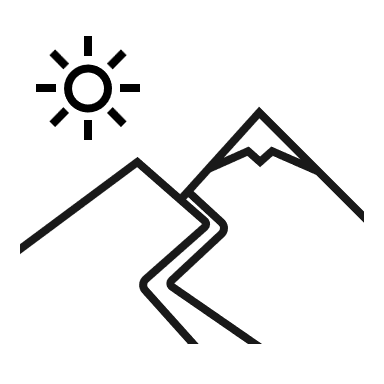 June 10, 2025
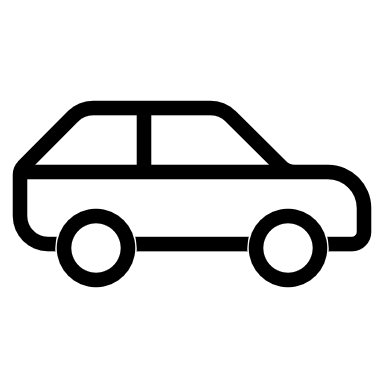 Intended Outcomes for Today
Tour Itinerary
Rules of the Road
Multi-Year Grants
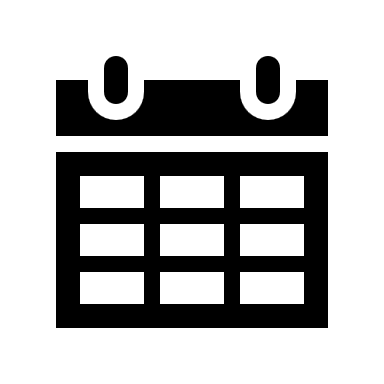 ESSA (Title I, IIA, III & IVA) are multi-year grants. 

27 – month lifespan

Multiple fiscal years of ESSA will be active at the same time.

The oldest funding should be used first (First in First out)
Keep in mind requirements of each grant
NOTE: This is the same timeline for IDEA (FC 0240/0262)
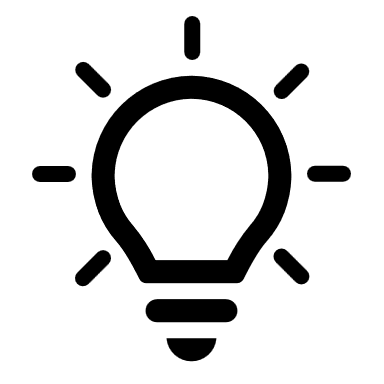 ESSA Grant Timelines
NOTE: This is the same timeline for IDEA (FC 0240/0262)
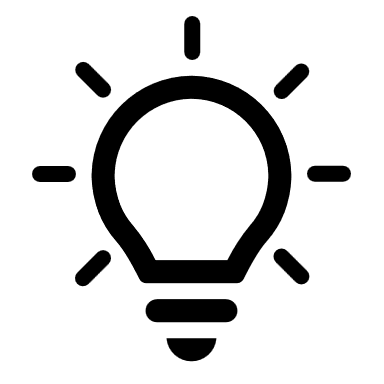 Monthly Claim Status
There is a Monthly Claim Status at the bottom of each Federal Grants Monthly Newsletter. 
The claim status is pulled as a certain date. 
Emails are pulled from Directory Administration
Please keep DA up to date as personal change in your district
You can also sign up for the newsletter here
NOTE: Click here for the June Claim Status
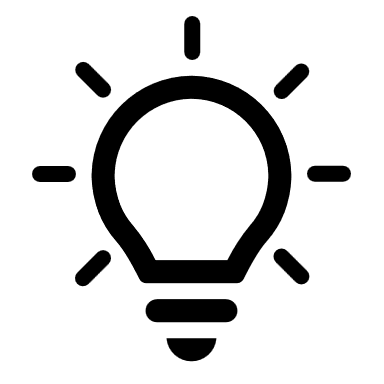 Federal Funds and Supplement not Supplant
Federal funds must be used to augment the regular education program – i.e., what is provided by the district with state and local funds

Supplanting is using federal funds to substitute or replace funding by district/state

Supplement not Supplant Quick Reference Guide
Supplement Not Supplant
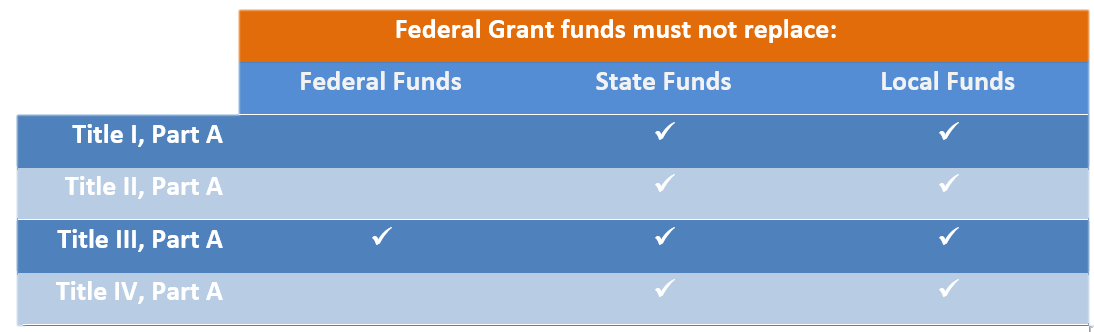 What is Supplement Not Supplant? – Title I
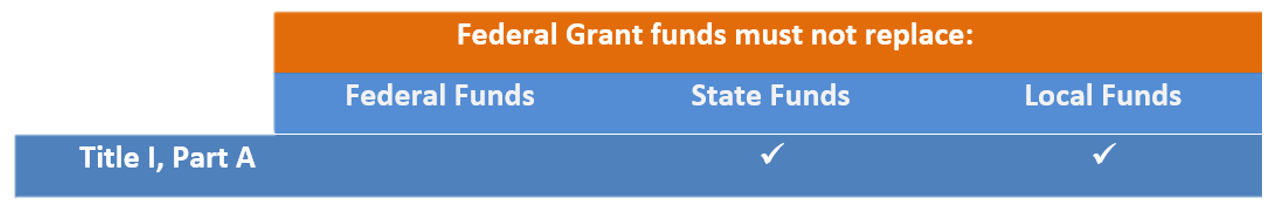 For Title I, compliance with SNS is no longer measured by looking at particular Title I expenditures. Instead, SNS compliance is measured by whether the district has a written methodology to ensure that each Title I school receives all of the state and local funds that it would have received if it were not a Title I school. 

Title I funds therefore may be spent for any allowable expenditure regardless of what funds were used to pay for it in the past or whether state or local funds pay for the same expenditure in non-Title I schools.
NOTE: Districts should be reviewing their written methodology and updating in June each year if necessary.
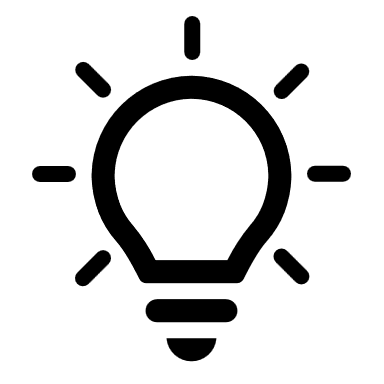 What is Supplement Not Supplant? – Title IIA & IVA
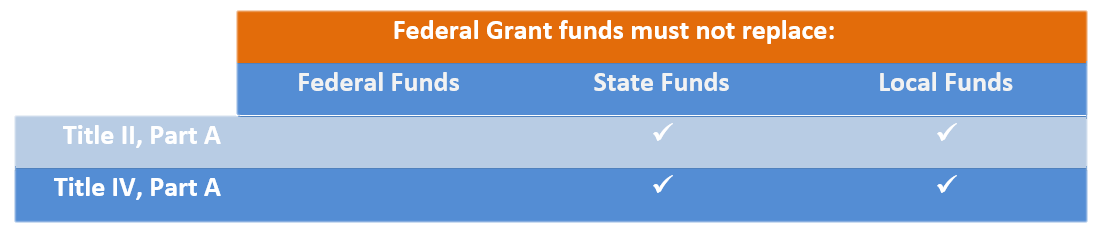 Unlike for Title I, the test for Title IIA and IVA is an expense-by-expense measure
Supplanting is presumed if any of the following is true, according to federal fiscal guidance (2 CFR Part 200, Appendix XI):
A district uses federal funds to provide services that are required under other federal, state, or local laws.
A district uses federal funds to provide services that the district provided with non-federal funds in the prior year.
A district uses federal funds to provide services that the district would otherwise provide without federal funds
What is Supplement Not Supplant? – Title III & Immigrant Grant
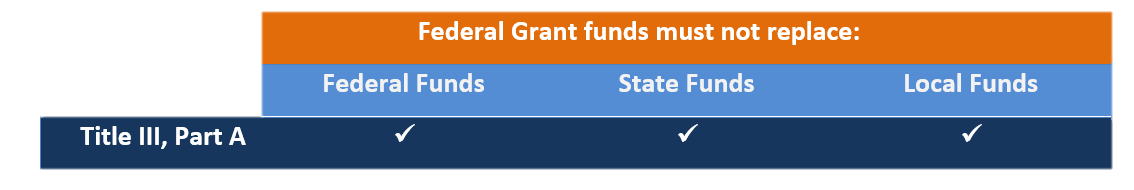 Like Title II and IVA, the test for Title III and the Immigrant grant is an expense-by-expense measure:  
In addition to supplementing state and local funds, Title III requires that funds supplement federal funds. 
Because the education of English learners is heavily regulated by the state and federally, avoiding the first presumption of supplanting can be challenging. 
For example, Title III, Part A funds may not be used to meet requirements of federal laws governing ELs (Title VI of the Civil Rights Act of 1964 and Equal Education Opportunities Act of 1974) and the Massachusetts LOOK Act (Chapter 138 of the Acts of 2017), among others.
Time and Effort: Who and When
Time and Effort documentation is required for all federal funded staff member and any federal funded stipend 
In addition to ESSA (Title I, IIA, III/Immigrant Grant, & IVA), IDEA and Perkins also require Time and Effort
Reports should reflect actual time and should only be logged after the work is completed.


Time and Effort Resources
Time and effort: Types
Semi-annual certifications are required for ESSA (or IDEA or Perkins) personnel whose compensation is funded solely from the ESSA (or IDEA or Perkins). 
Monthly reports are required for ESSA (or IDEA or Perkins) personnel whose time is charged in part to ESSA (or IDEA or Perkins) and in part to other revenue sources (split-funded staff). 
Stipends (and other supplemental contracts) must also be reported on a monthly basis 
This includes stipends for PD
Time and effort: Substitute System
Under the substitute system, semi-annual certifications can be used for staff that are funded through multiple sources or on multiple activities but maintain a consistent work schedule.
Districts choosing to use this system must complete and keep on file an Annual Management Certification form.

More information on this can be found on our website.
What is Flexing?
ESSA gave the new authority for districts to use funds in a more flexible manner. Flexing allows districts to ‘transfer’ funds from one Title to be spent on allowable costs for another Title.
Why would a district want to Flex Funds?
After completing their Needs Assessment, the district realize their needs would be better met if they were able to use funds in a more flexible way and concentrate on certain programs over others.
Flexing Funds Rules
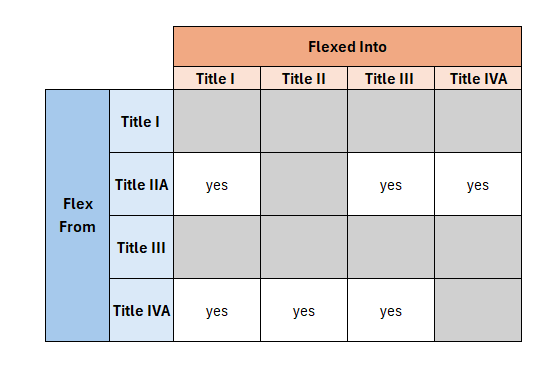 Things to Remember about Flexing Funds
Flexing Funds and GEM$
Flexed funds do not move budgets.
 You use budget tags to identify which budget items are flexed
 You will request funds from the funds’ original Title budget
Examples: 
The district flexes all their Title IVA funds into Title I
The district flexes half their Title IVA funds into Title I
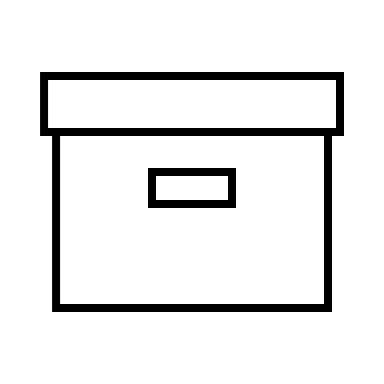 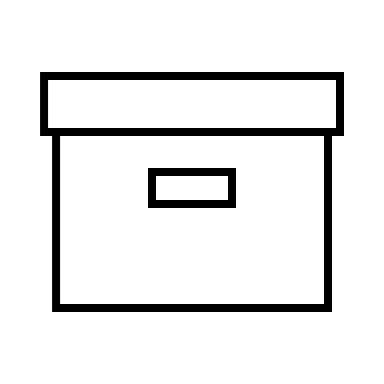 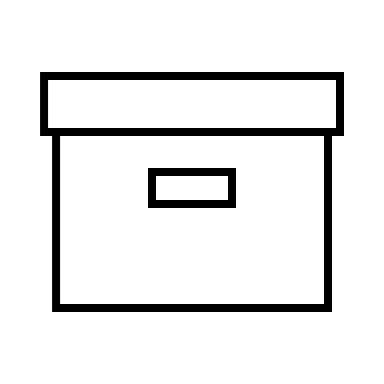 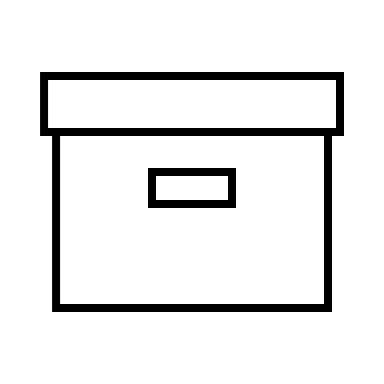 Title I Budget
Title IIA Budget
Title III Budget
Title IVA Budget
Title IVA Activities
Title I Activities
50% Title IVA Activities
50% Title I Activities
Title I
 Activities
Title III Activities
Title IIA Activities
Flexed Funds and Equitable Services
Chart of Accounts
The Chart of Accounts Excel Document can also be found in the GEM$ Resources
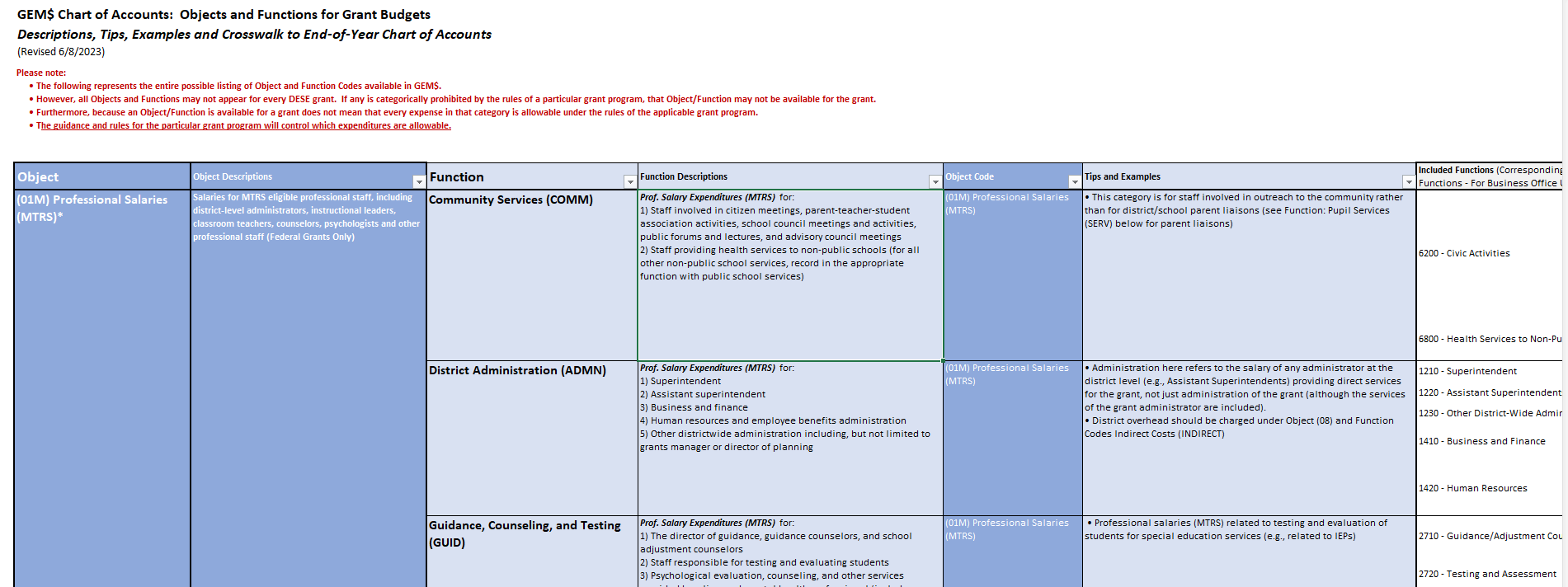 TIP: Use ctrl + F to search the document
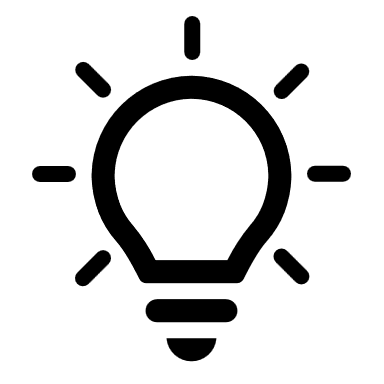 Budget Narratives
Function Code: COMM
This category is for staff involved in outreach to the community rather than for district/school parent liaisons (see Function: Pupil Services (SERV) for parent liaisons)
Object Code: 03 – Other Salaries
Stipends: Where to budget?
Object Code: 04- MC (Major Contracts)
06 - Other Expenses
Expenditures not chargeable to another object code, such as dues, subscriptions and travel for staff
Indirect Costs
Where do find your district’s Indirect Cost Rate?
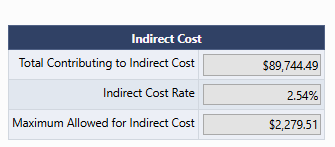 Budgeting Indirect Costs in GEM$
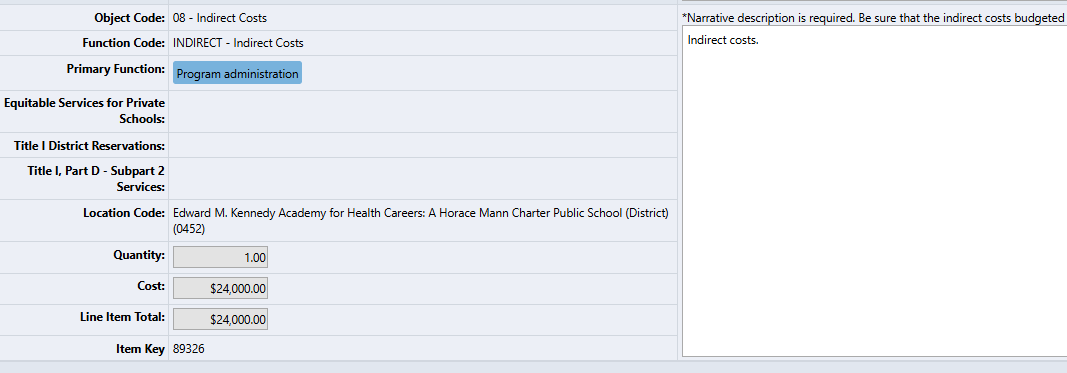 Title I Reservations & School Ranking
Total Title I Budget
Reservations made on your Title I reservation page must be budgeted in your Title I budget.
When is an amendment/revision needed?
Title I Amendments
When revising your budget make sure to continue to align your Title I reservation and school ranking page to the budget
For example: If your homeless reservation needs to change, make sure it is updated both in the budget and the reservation page.
Comparability: What is Title I Comparability and why is it important?
How does a District Demonstrate Comparability?
What is the 15% Carryover Rule for Title I?
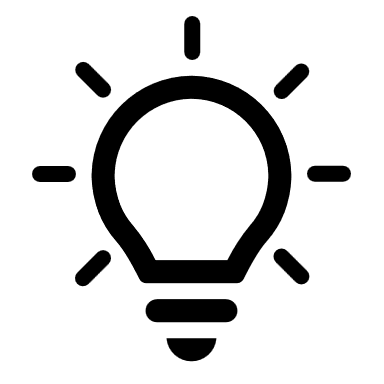 Fiscal Year Reminder:
Federal Fiscal Year:		October 1st – September 30th 
State Fiscal Year:		July 1st – June 30th
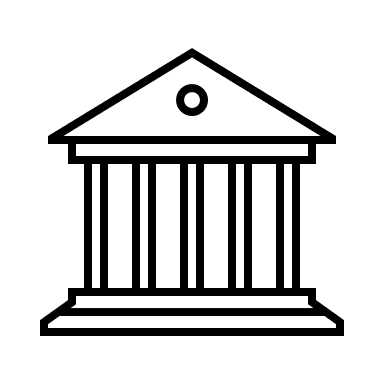 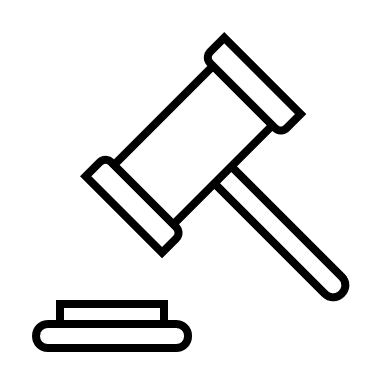 15% Carryover Rule Reporting
Title I Reservations
Title I: Homeless Reservation
All districts must reserve a homeless reservation regardless if the district has homeless students
The homeless reservation can be spent on any student experiencing homelessness in the district. They do not have to attend a Title I school.
For more information on allowable costs: Homeless Quick Reference Guide
Title I: Homeless Reservation Resource
Calculating Appropriate Reservations (see National Center for Homeless Education for guidance/resources)
Districts must rely on a needs assessment to determine an appropriate level of funding to meet needs of who are homeless. Title I applications must indicate the method used to determine the reservation amount, whether Title I funding alone is used or additional sources are used to meet needs. Suggested methods include:
Multiply the per pupil expenditure by the average number of students in the subgroup;
Determine the percentage of all students that fall in the subgroup and use an equal percentage of the total Title I funds;
Use an amount to cover a specific need as stated in the needs assessment (i.e., tutor, homeless liaison, POC); or
If the district is a McKinney-Vento grantee, match the funding level of the grant.
Title I: Family Engagement Reservation
Districts with a Title I allocation $500k or more after flexing must reserve at least 1% for family engagement. 
This reservation will then be spent on the Title I schools within your district. 
If your Title I allocation is increased during mid-year adjustments, your family engagement reservation must still meet the 1% minimum.
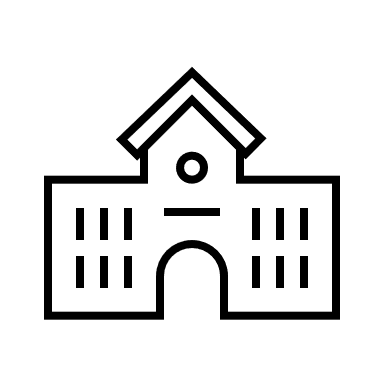 Resources: 
ESSA Family Engagement Overview Module
District and school-level family/guardian engagement policies
School-family/guardian compact
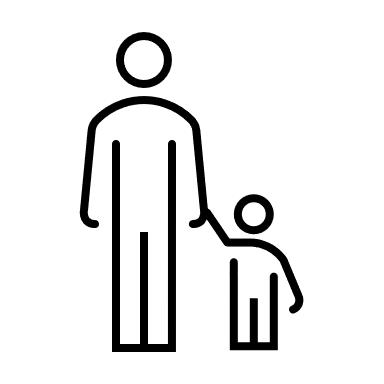 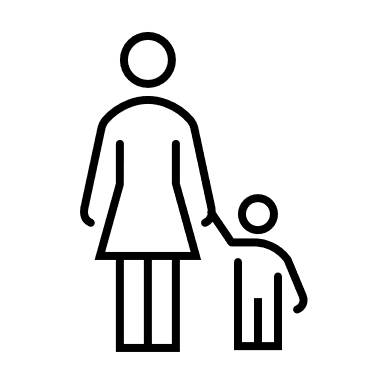 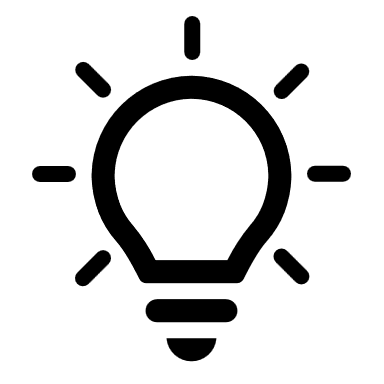 Other Common Reservations
MTRS
Districts are required to budget 9% of MTRS eligible salaries for MTRS.

MTRS Quick Reference Guide
MTRS – DESE Initial Payment
In January, Grants Management will pay MTRS 80% of the budgeted MTRS. 
This is a one-time payment, and the amount will not change.
You can see the amount paid to MTRS in the same area that you submit reimbursement requests. 
Districts are responsible for paying the remainder of MTRS to MTRS at the end of the grant.
If an overpayment was made to MTRS, a refund can be issued. 
Districts will need to amend their grant first and then work with Grants Management.
School Ranking
This is the page you will designate which of your schools will be Title I for the current school year and what kind of Title I program they will be, Schoolwide or Targeted Assistance.

While we do not ask districts to assign budget items to individual to schools, the school ranking page should align with the budget.
TIP: School ranking page must equal $0.00. Any remaining $ or cents should be added an existing Title I Reservation on the Title I Reservation page
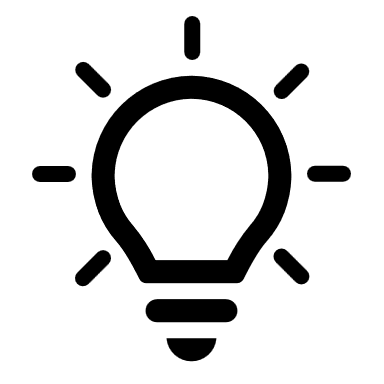 Title IIA
Title III Fiscal Requirements
Title IVA Fiscal Requirements
Review: When is an amendment/revision needed?
Remember Grant Requirements when Revising
In GEM$, the consolidated application is all together. We do expect districts to update more than the budget if needed when making a revision
Update narratives where needed
Adjust Title IVA SMART goals 
Grant Administration Restrictions – check quick reference guides
Specific Grant Requirements
Equitable Services
Title I – Homeless & Family Engagement, 
Title III – Family Engagement, Professional Development, & Supplemental Instruction
Title IVA – Over $30k need to meet the 20% Access to Well Rounded, 20% Safe, and Healthy Schools, and something for Effective use of Technology 
Indirect Costs Limits
Final Reports
Final Reports should be completed 60 days after the final reimbursement request/end of the grant

Grants Management reviews and approves Final Reports
FR1: EdGrants
FER: GEM$
Final Financial Report
FY23 and prior for ESSA
If you are unable to see the FR1, please contact Grants Management
Final Expenditures Report
FY24 and on for ESSA
District initiate the FER
Who to Contact?
Federal Grant Programs
Grants Management
Programmatic questions 
Allowable costs 
Amendments/Revisions

Federal Grants Liaison List
Reimbursement requests 
Filing FR1s/FERs


Email: EdGrants@mass.gov
GEM$ Workflow
Important Reminders:
Start Date: The date the LEA Fiscal Representative initially approves the Grant to DESE.
Checklist: If your grant was returned to you, please check the Checklist for your liaison’s feedback
LEA Superintendent: The district’s actual Superintendent/Charter School Leader must be the one to sign off unless there is preapproval from DESE
DESE Fiscal Budget Approved: Your grant is fully approved, Grant Award Notice (GAN) has been generated, and you can request funds
GEM$ Signoffs
The Superintendent/Chief Executive role must be held and should be exercised by the actual organizational leader. 
The Superintendent/Chief Executive must approve funding applications in GEM$ unless unavailable to approve for a length of time that would unreasonably delay submission of the funding application.
All funding applications require at least 2 sets of eyes from an LEA – the Superintendent and at least one other (either the LEA Fiscal Representative or the LEA Grantwriter, or both). 
In no case should a funding application be created/approved by the same person holding all three LEA roles. 
Note: The same person may be assigned all three roles in GEM$ (although this would be unusual) but cannot exercise all three roles on the same funding application.
LEA Requirements for GEM$ User Roles - Guidance and Forms
DESE has created a GEM$ LEA User Role Resource Guide designed to describe the capabilities and responsibilities that each role has in GEM$, as well as DESE’s expectations for how these roles will be used and managed by each LEA. In addition to the resource guide, DESE has created several forms (linked below) that must be used if a district wishes to assign new roles to staff. Some forms will be sent directly to DESE, others uploaded to GEM$, and the majority will solely be kept on file with the LEA. The GEM$ LEA User Role Diagram for Use of Forms provides an overview and instructions for using the forms. User Role Forms for all GEM$ Roles:GEM$ First User Access Administrator FormGEM$ Alternate User Access Administrator formGEM$ LEA General User formGEM$ LEA Superintendent Chief Exec formGEM$ Vendor Authorization User form The forms, as well as the resource guide, are also posted on the DESE Resources page of GEM$.
Resources: Quick Reference Guides
ESSA
Title I
Title I Part D
Title IIA
Title III
Title III - Immigrant
Title IVA
IDEA 
0240 
0262
Perkins
Resources:
Federal Grants Program Monitoring
ESSA Private school services
ESSA Program Evaluation
Questions?
Email: colleen.e.holforty@mass.gov
General Email: FederalGrantPrograms@mass.gov 

Federal Grant Liaisons: http://www.doe.mass.edu/federalgrants/liaisons.xlsx 
Website: www.doe.mass.edu/federalgrants
Thank you!!